Название образовательной организации
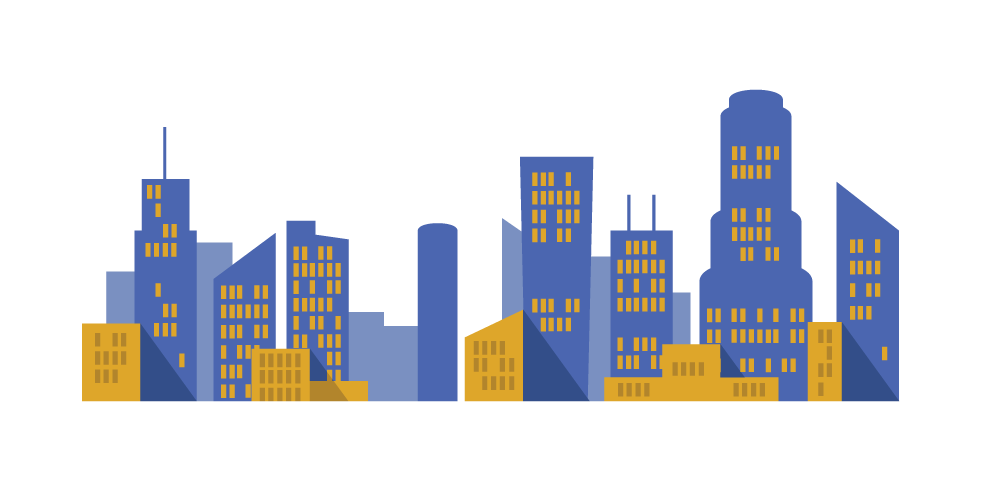 Название мероприятия
Описание мероприятия